РАЗНООБРАЗИЕ ВЕЩЕСТВ
Учителя  начальной школы
Крестинина Е.В.
Конишева Ю.Н.
Клочкова Е.А.

Учитель физики Ратбиль Е.Э.
ГБОУ  Школа  №1130  г.Москвы
ПРОВЕРКА ДОМАШНЕГО ЗАДАНИЯ
1. Б
2. Б
3. В
4. Г
5. А
ПРОВЕРКА ДОМАШНЕГО ЗАДАНИЯ 
РАБОЧАЯ ТЕТРАДЬ С.24 № 5
Вспомним
Атом – мельчайшая частица вещества
Вспомним
Атом – мельчайшая частица вещества
Молекула -…………
Вспомним
Атом – мельчайшая частица вещества
Молекула –частицы, состоящие из одного или нескольких атомов
Вещества бывают……(приведите примеры)
Вспомним
Атом – мельчайшая частица вещества
Молекула –частицы, состоящие из одного или нескольких атомов
Вещества бывают твердые, жидкие и газообразные (лед, вода, водяной пар и др.)
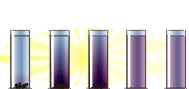 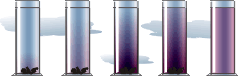 Вещества состоят из частиц, разделённых промежутками
ДВЕ НАУКИ ИЗУЧАЮТ 

СВОЙСТВА ВЕЩЕСТВ 

И ИХ СТРОЕНИЕ


ЭТО ФИЗИКА  И ХИМИЯ
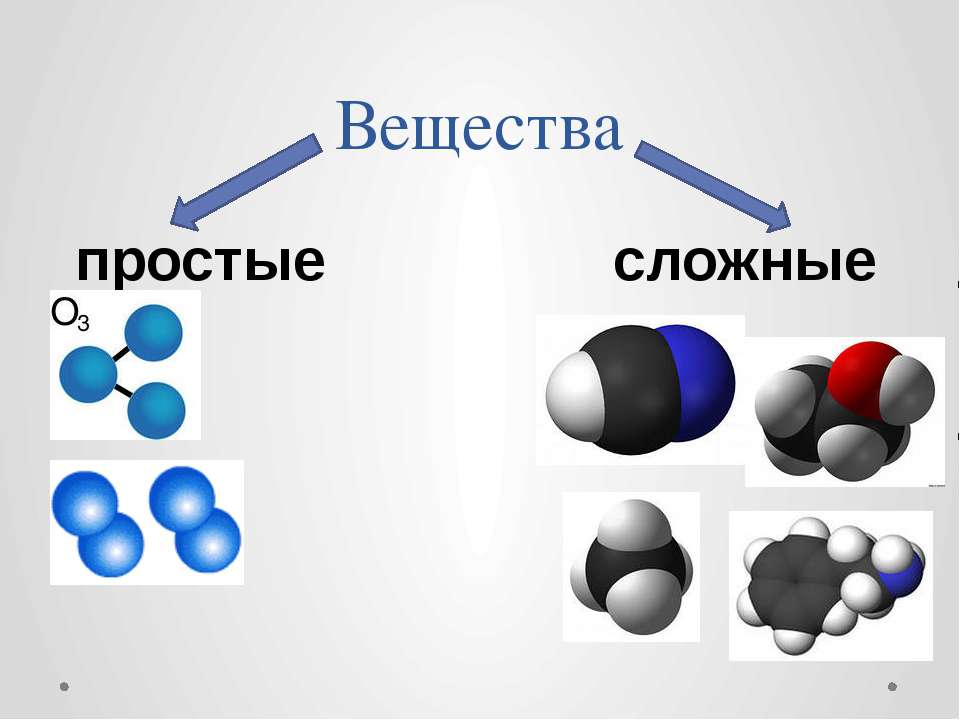 Вещества
Сложные
Простые
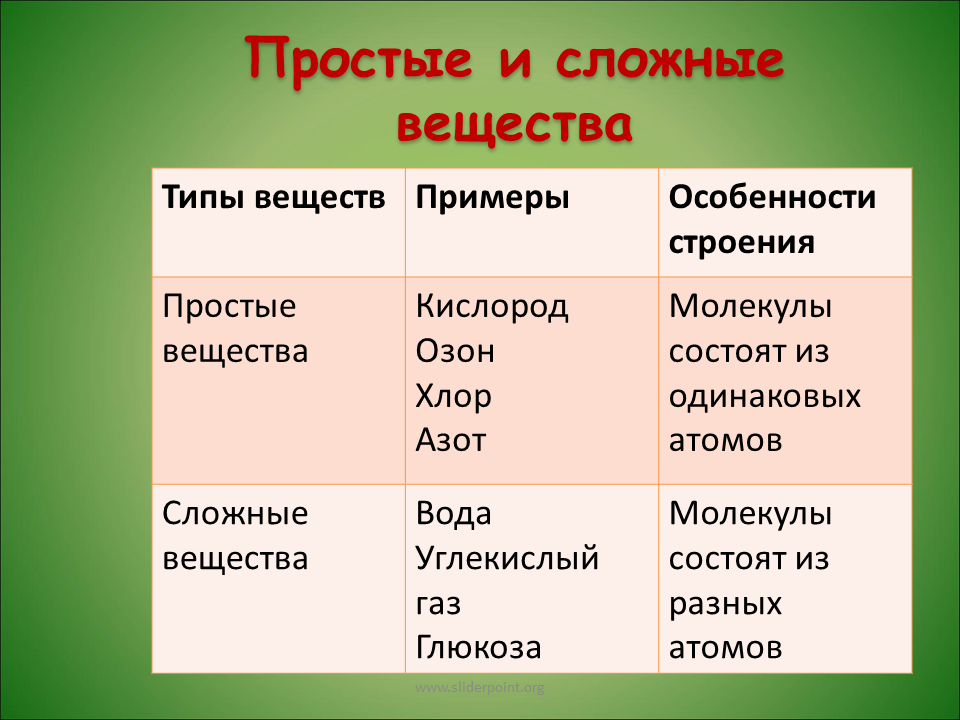 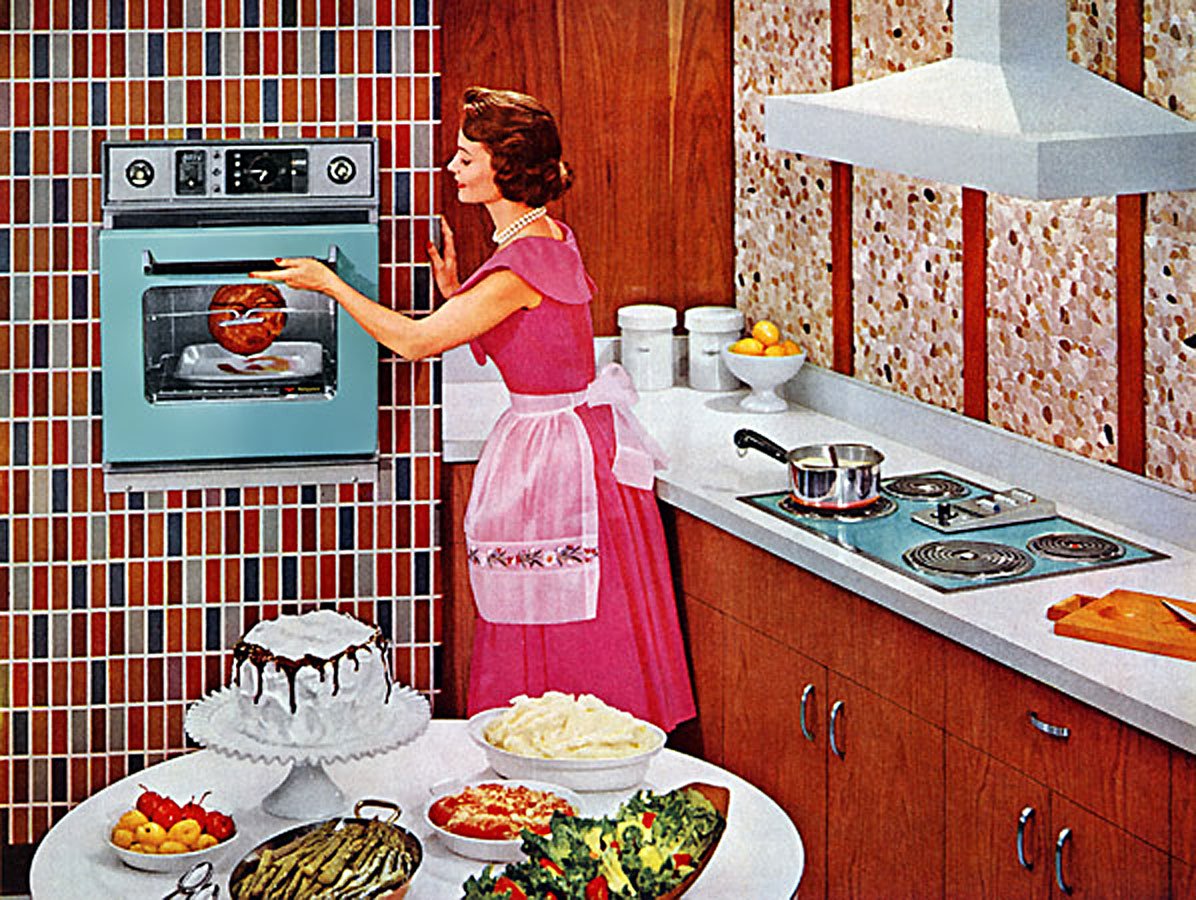 Знакомимся с веществами и их свойствами
Хоть неприметна я всегда,
Но без меня никак нельзя - 
Когда варится еда,
Чтоб была она вкусна,
Меня в меру, чур бери,
Только не ...
                  (соль)
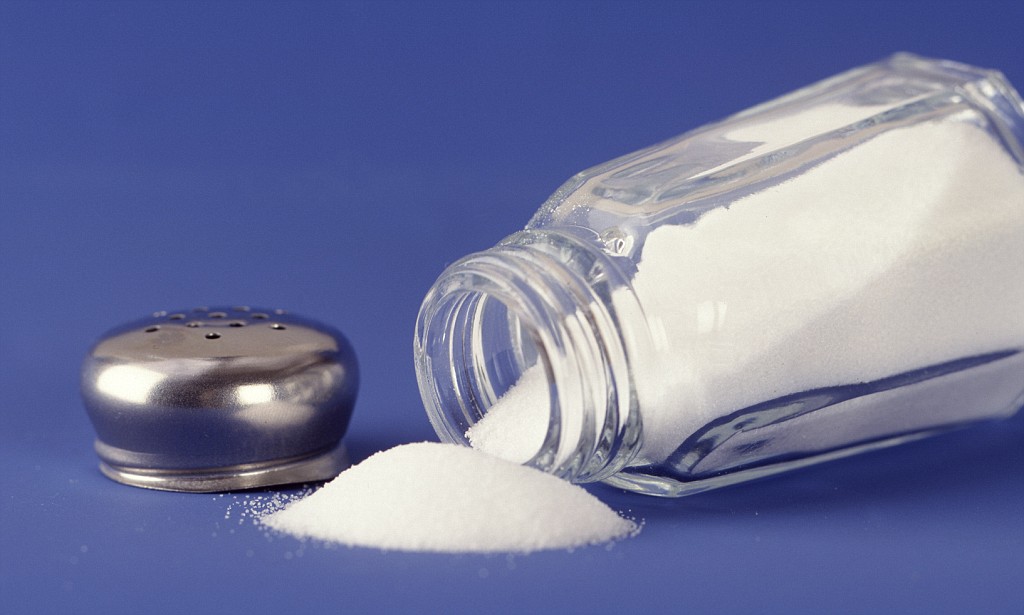 Поваренная сольработа по учебнику с.41
Прочитай, ответь  на вопросы, составь рассказ о поваренной соли.
Как выглядит это вещество?
В каком виде встречается в природе?
Где ещё содержится соль?
Какое самое важное для человека свойство поваренной соли?
Для каких целей человек использует соль?
Знакомимся с веществами и их свойствами
Что же это за песочек,   Сладок с ним у нас чаёчек, В каждой кухне проживает, всем хозяйкам угождает ?
           Сахар
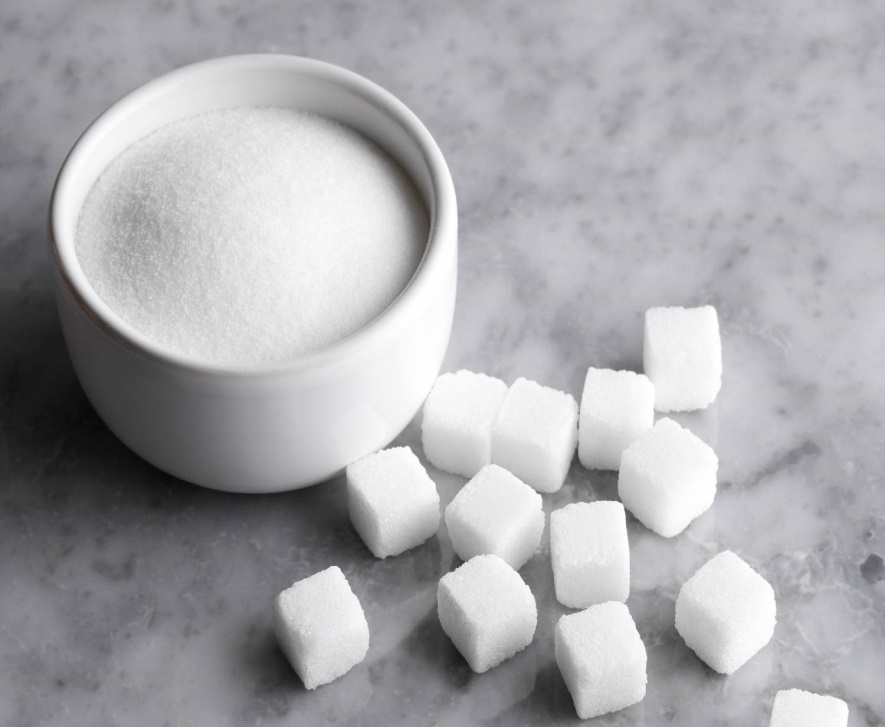 О  САХАРЕ
Главное свойство сахара - ….
сладкий вкус
Получают сахар из
Сахарной свёклы
Сахарного тростника
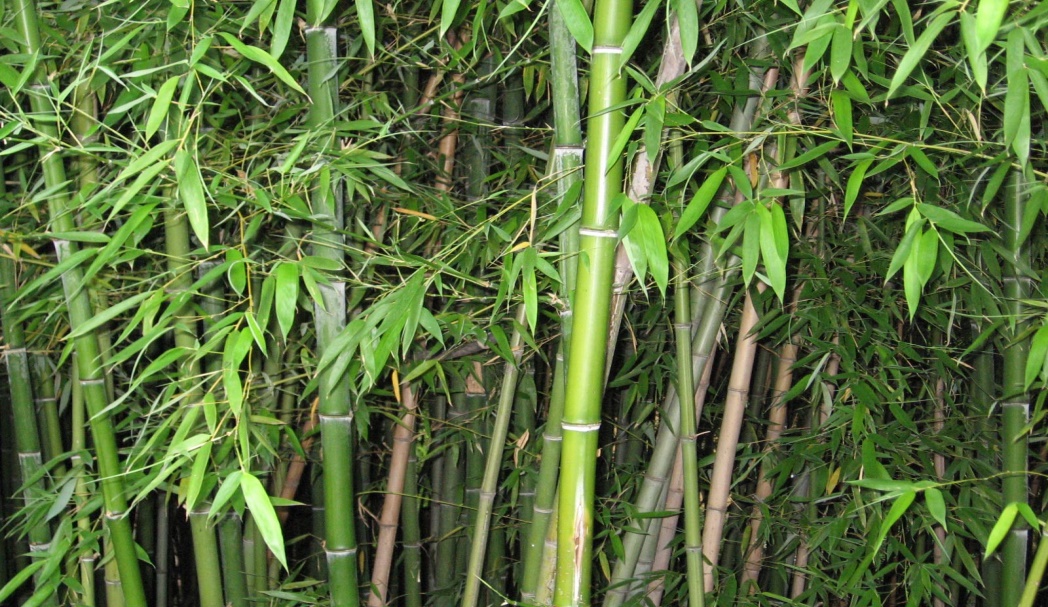 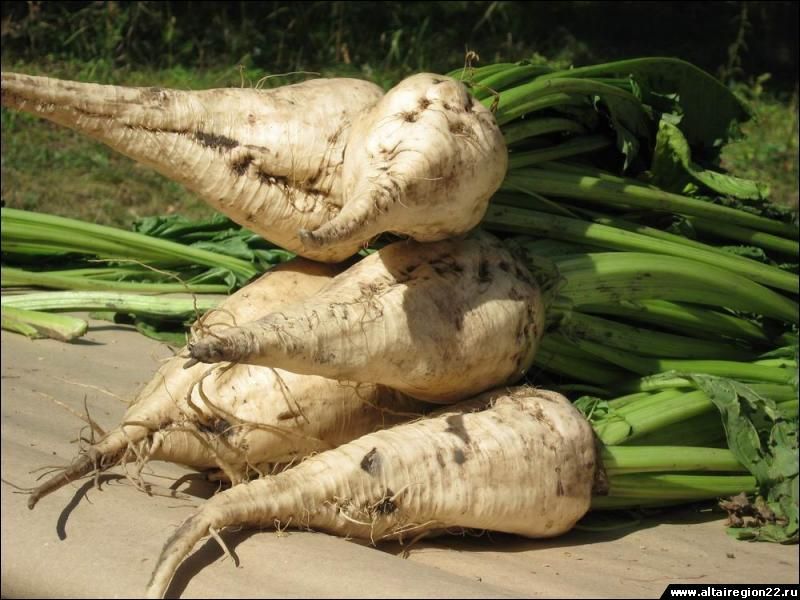 ГЛЮКОЗА
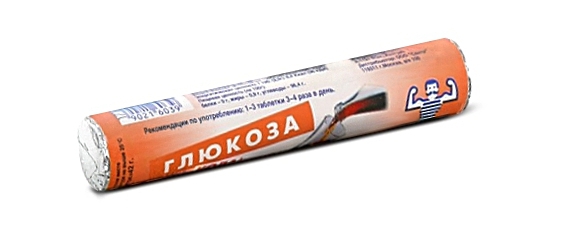 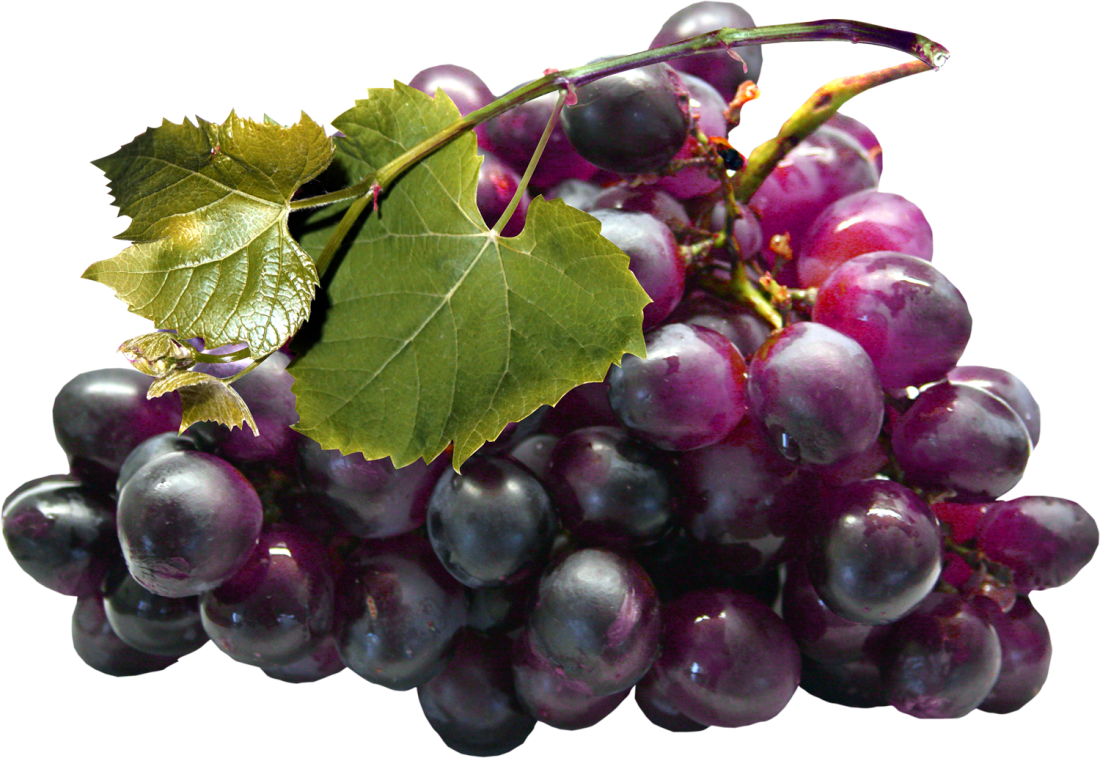 ПРАКТИЧЕСКАЯ РАБОТА

ПЛАН РАБОТЫ

ВОЗЬМИТЕ ПИПЕТКУ, НАБЕРИТЕ В НЕЁ РАЗБАВЛЕННУЮ НАСТОЙКУ ЙОДА

КАПНИТЕ НА ПРОДУКТ


ЧТО ЗАМЕТИЛИ?

ВЫВОД

ЗАНЕСИТЕ РЕЗУЛЬТАТЫ РАБОТЫ В ТАБЛИЦУ В РАБОЧЕЙ 

ТЕТРАДИ
КИСЛОТЫ
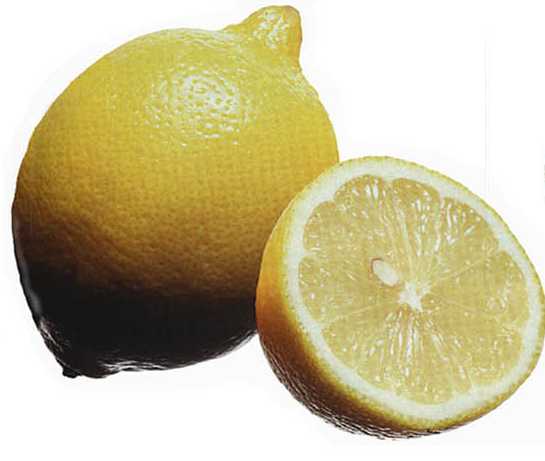 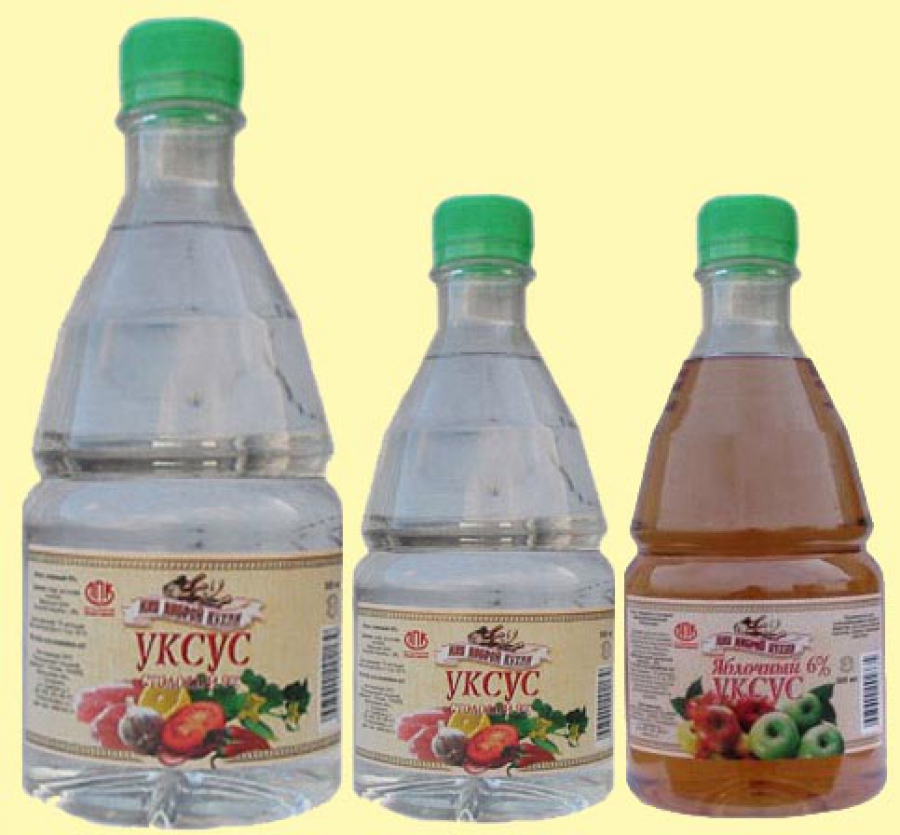 СПАСИБО ЗА УРОК !
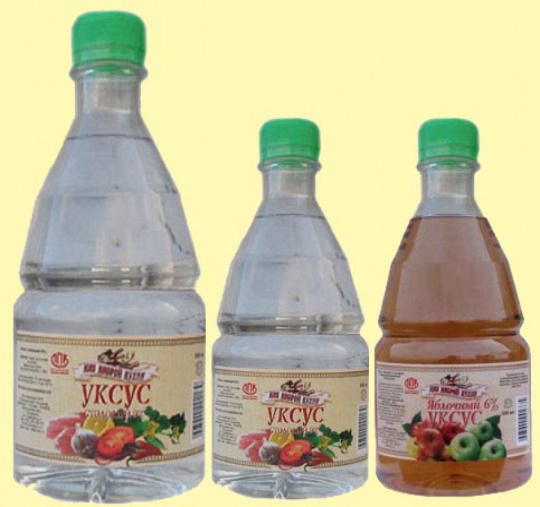 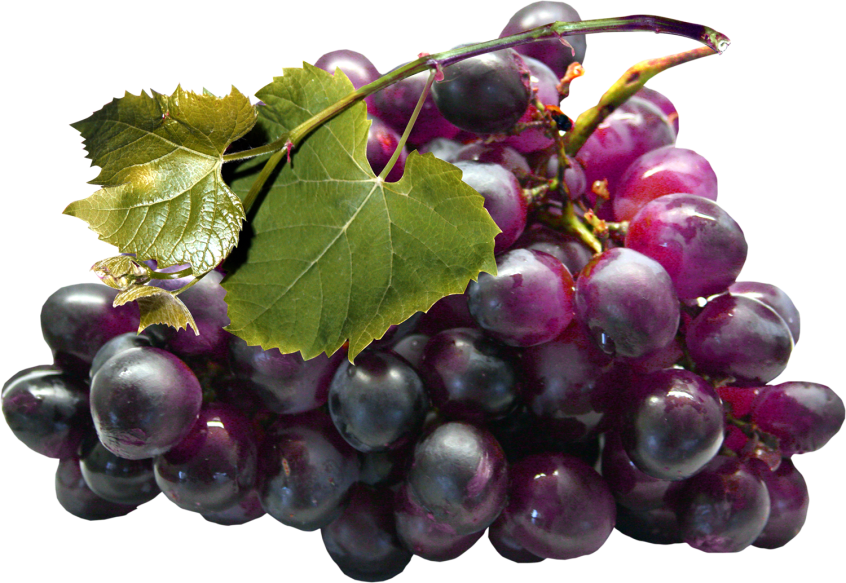 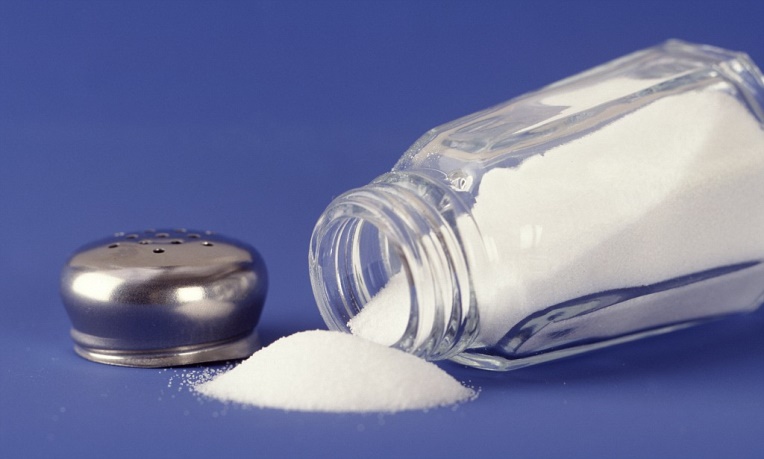 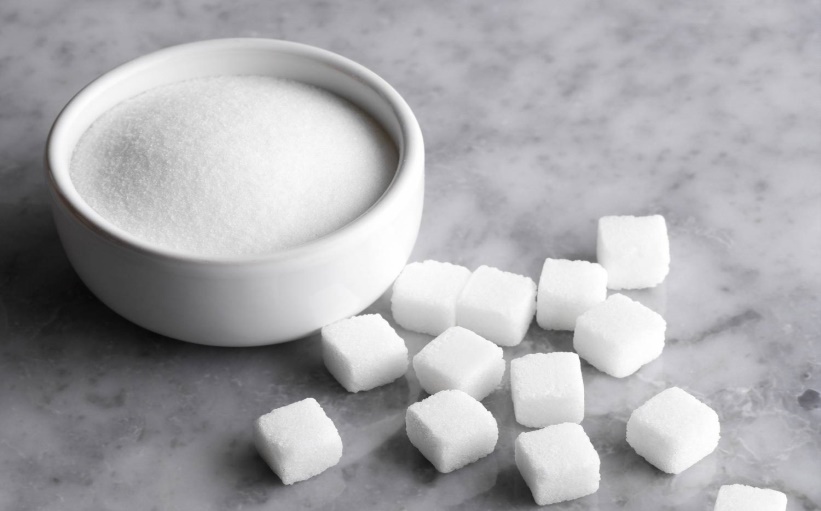 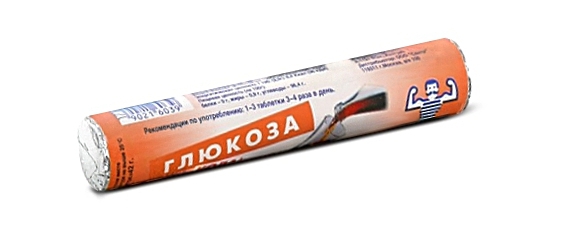